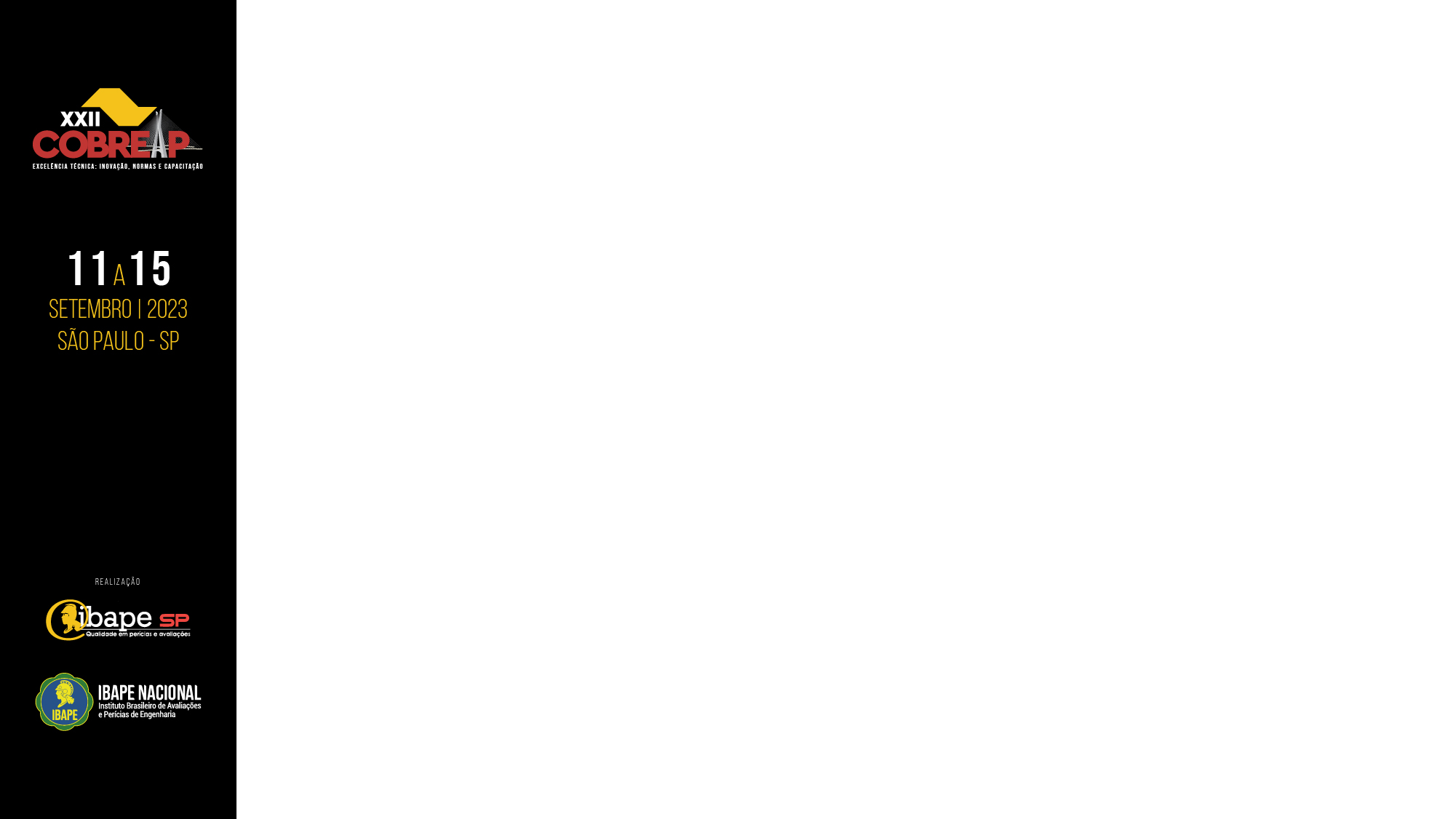 2
3